Plán a postup práce
Erik Korbeľ
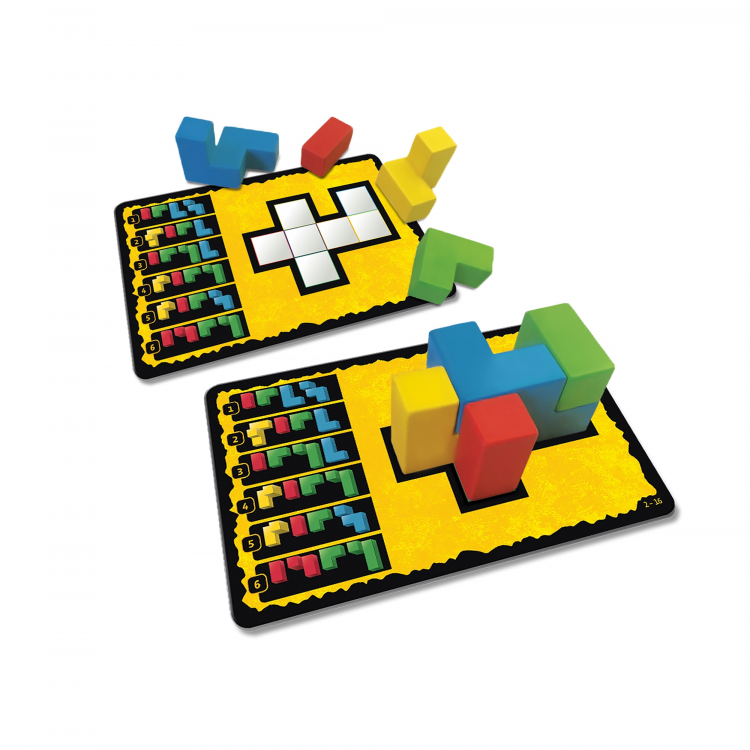 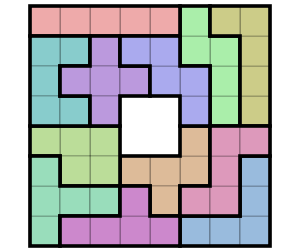 Inšpirácia
Ubongo
Genius Square
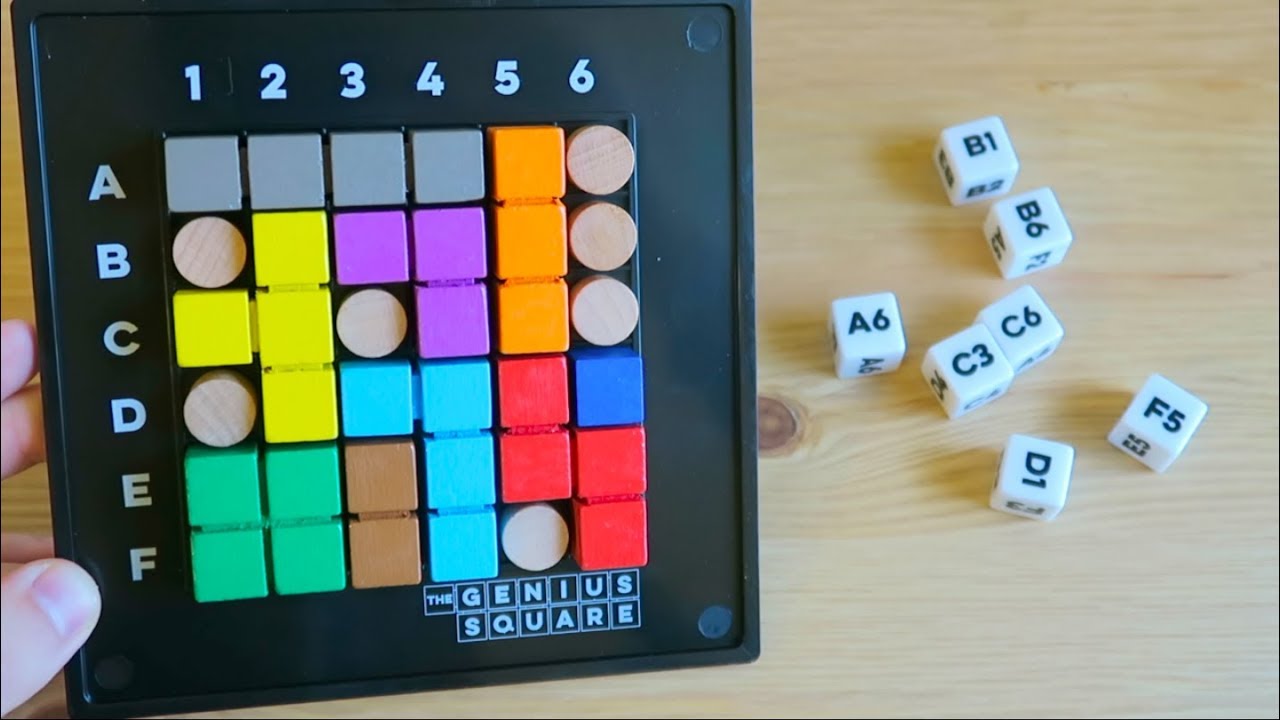 Použité technológie
Kotlin
Intellij
OpenGL
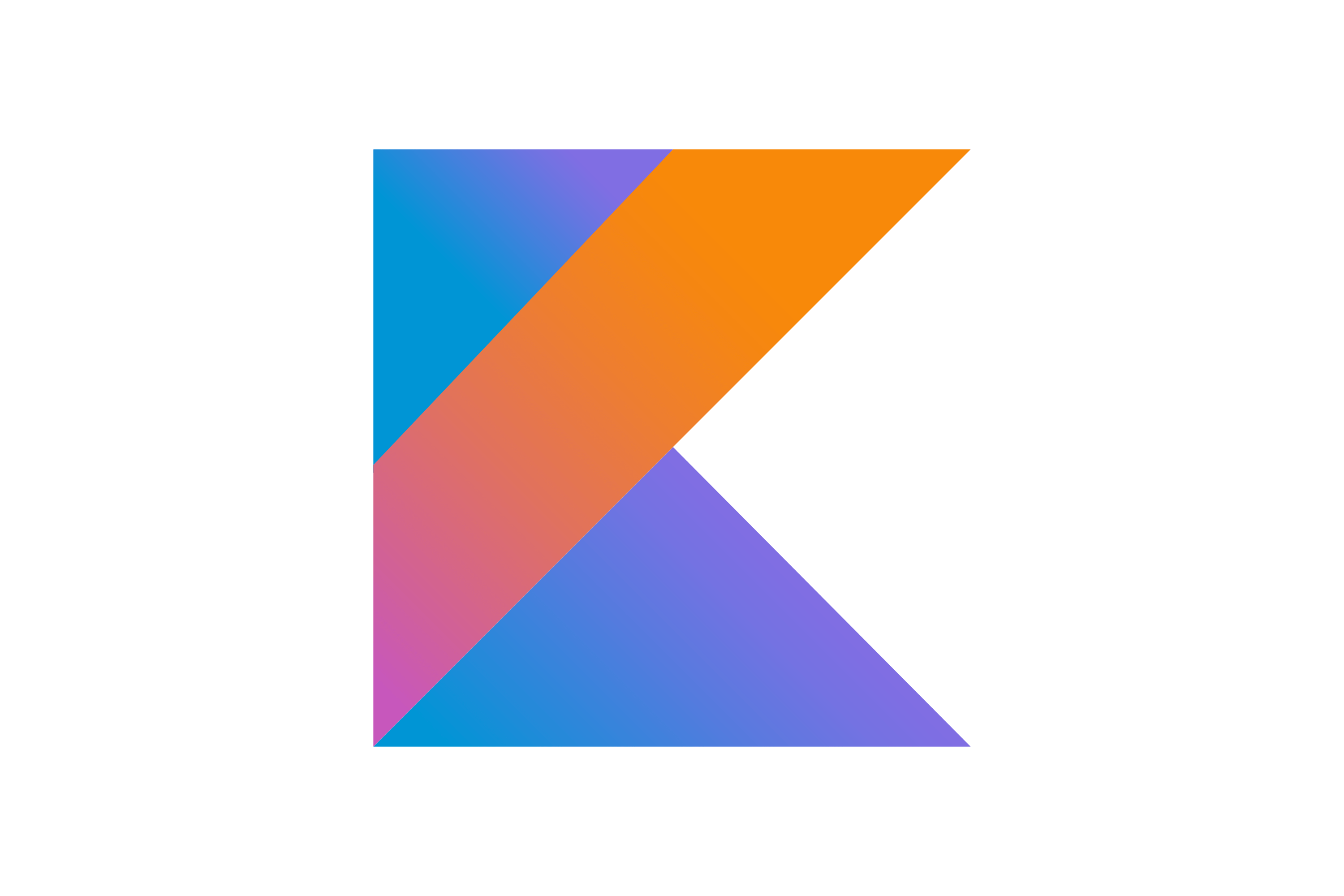 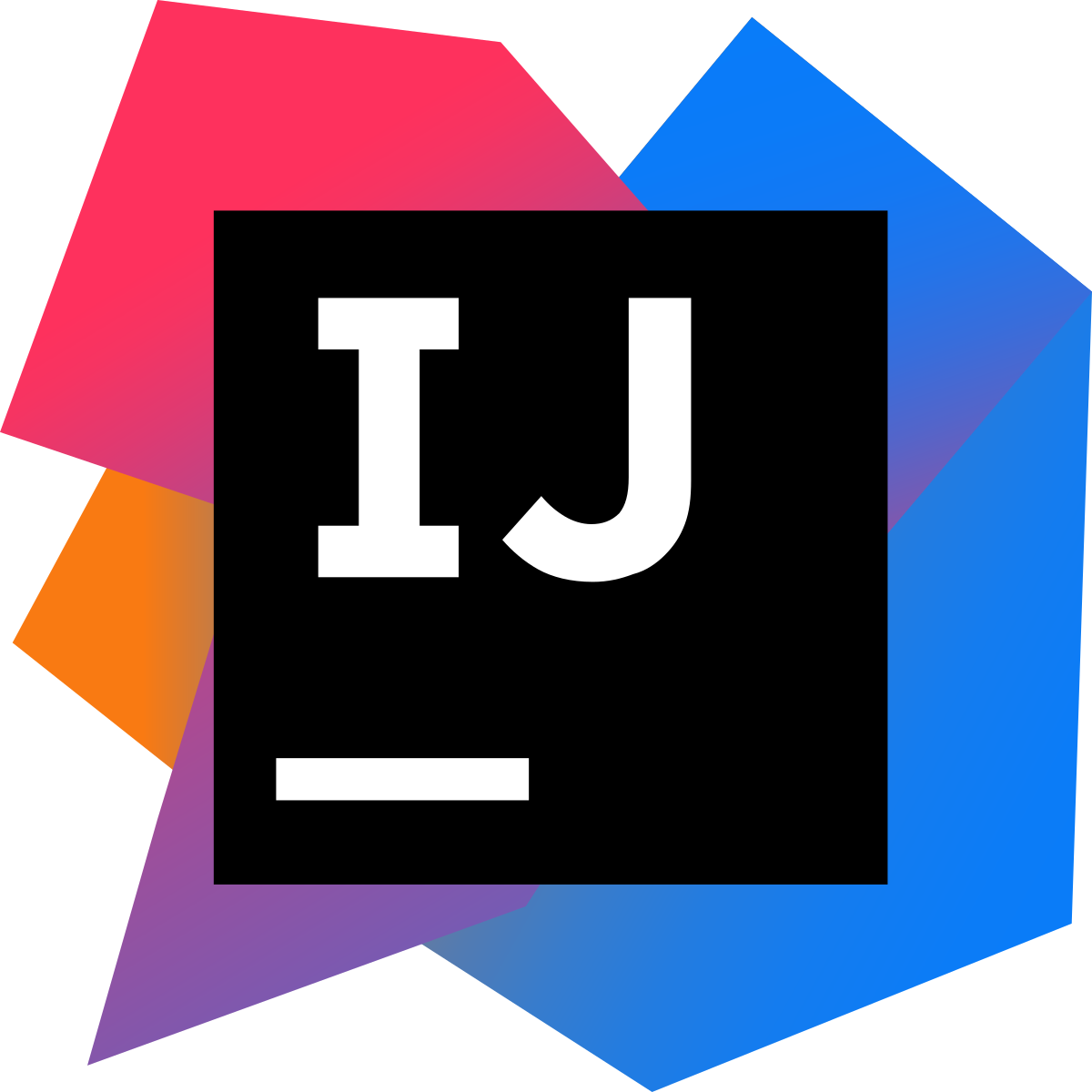 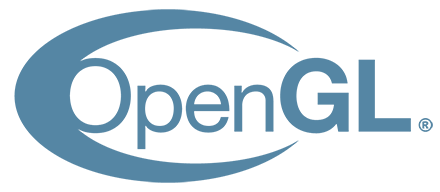 Algoritmus X
Donald Knuth
Exact cover problém
Matica / Spájané zoznamy
Backtracking
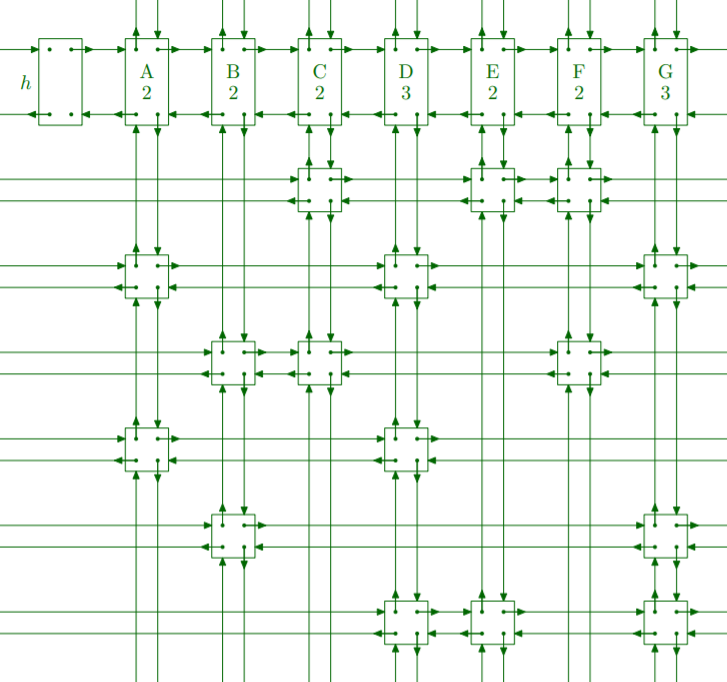 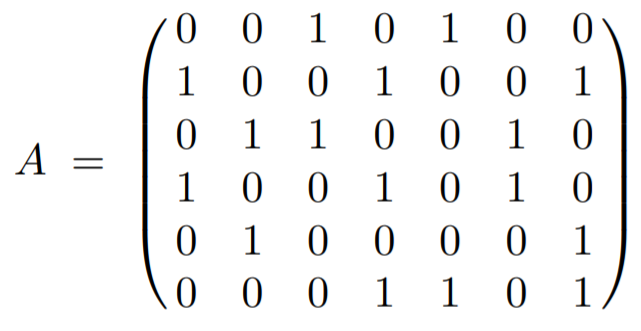 Formalizácia hlavolamov
Interface Point
Trieda Puzzle
Trieda Shape
Trieda Task
Zostrojenie rotácií
Translácia tvarov
Výsledok matica
Formalizácia hier
Odstránenie symetrii
1. pokus: odstránenie pri printovaní
2. pokus: odstránenie počas formalizácie
3D zobrazenie
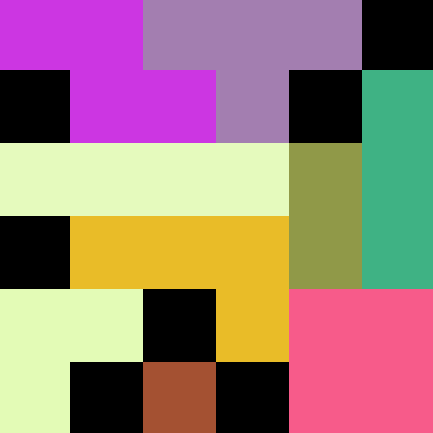 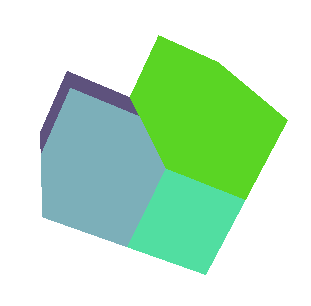 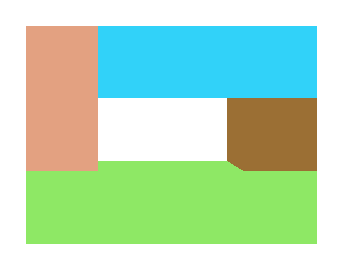 Plány
Benchmark pre Algoritmus X
Generovanie zadaní hier
Klasifikácia obtiažnosti hlavolamov
Ďakujem za pozornosť